PHY 745 Group Theory
11-11:50 AM  MWF  Olin 102

Plan for Lecture 16:

Introduction to space groups
Reading: Chapter 9 in DDJ
Definition and scope of space groups
Terminology
Examples
This lecture contains some materials from an electronic version of the DDJ text.
2/17/2017
PHY 745  Spring 2017 -- Lecture 16
1
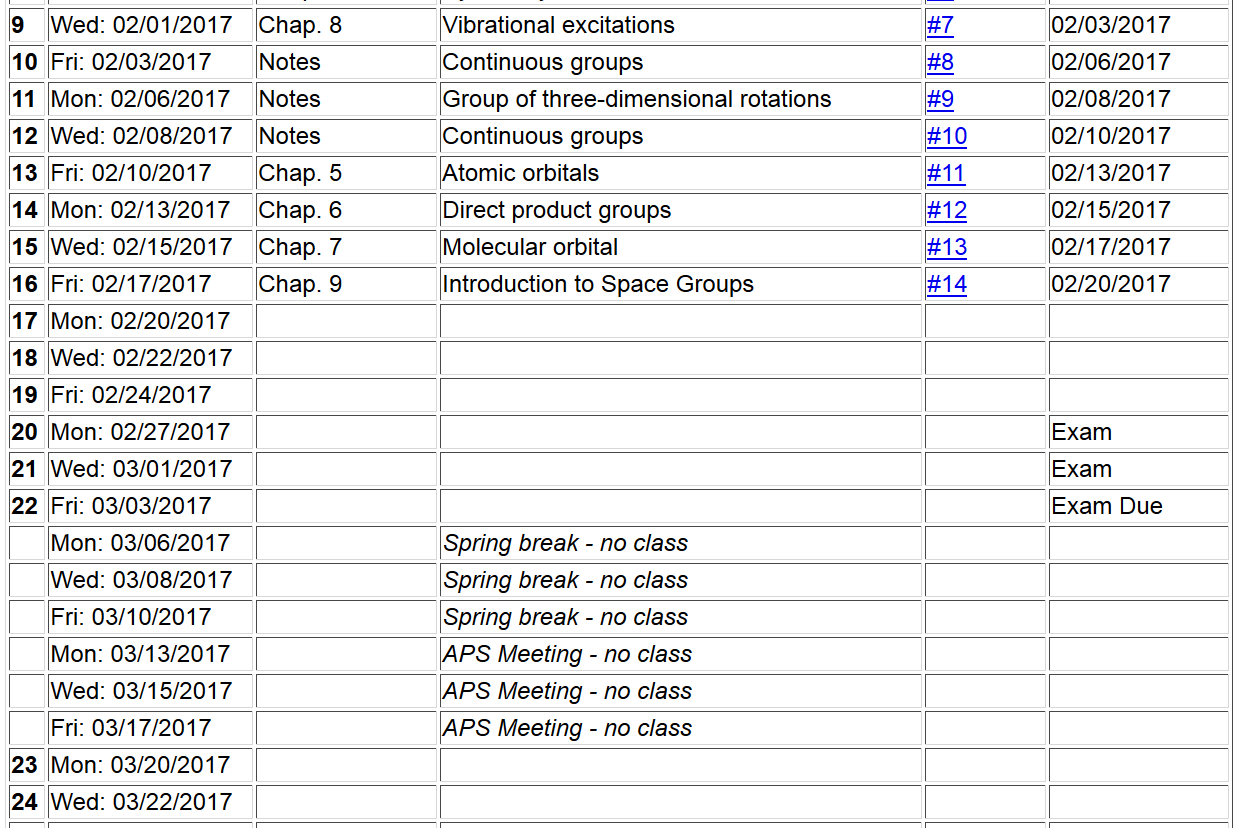 2/17/2017
PHY 745  Spring 2017 -- Lecture 16
2
2/17/2017
PHY 745  Spring 2017 -- Lecture 16
3
Space groups
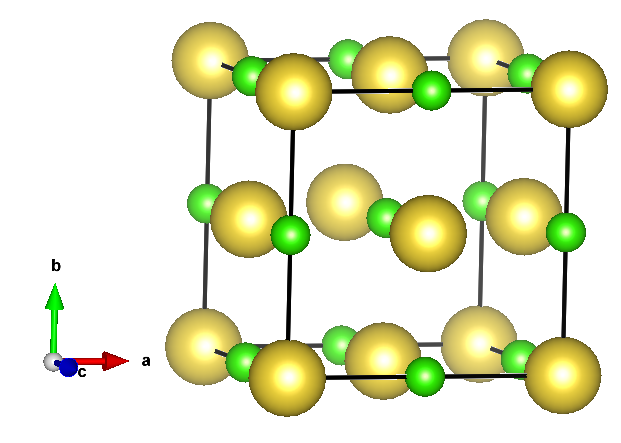 NaCl
t
t
Translation
Point operation
2/17/2017
PHY 745  Spring 2017 -- Lecture 16
4
2/17/2017
PHY 745  Spring 2017 -- Lecture 16
5
Lattice translation
Non primitive translation
2/17/2017
PHY 745  Spring 2017 -- Lecture 16
6
Example of symmorphic lattice Fe (body centered cubic lattice)
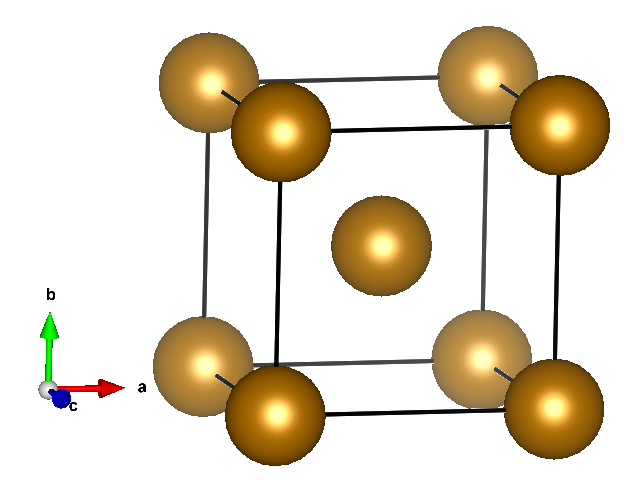 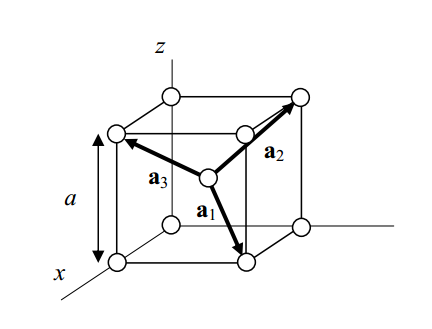 t=T
Primitive translations
Conventional cell
2/17/2017
PHY 745  Spring 2017 -- Lecture 16
7
Example of symmorphic lattice Cu (face centered cubic lattice)
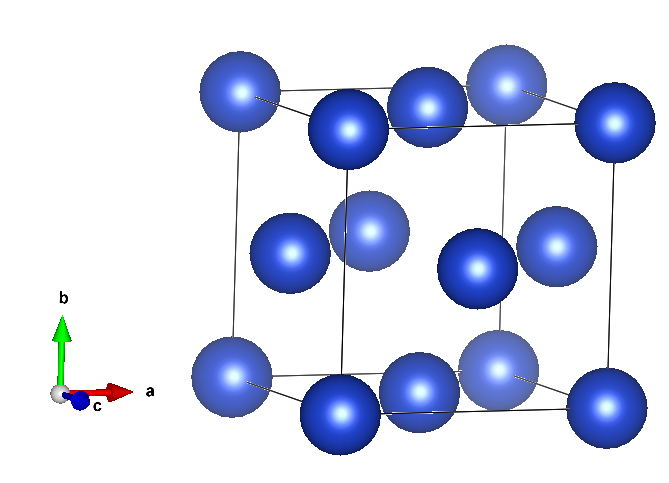 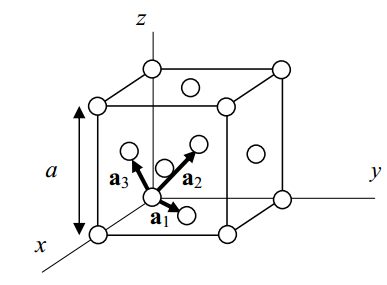 t=T
Primitive translations
Conventional cell
2/17/2017
PHY 745  Spring 2017 -- Lecture 16
8
Non-symmorphic space group -- diamond
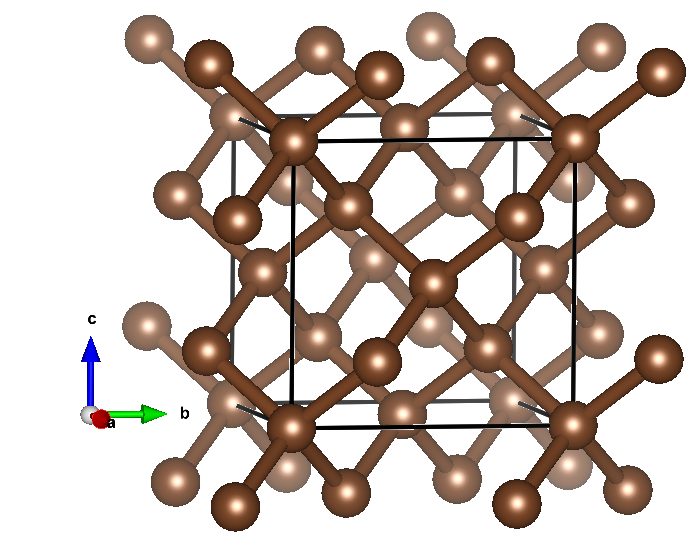 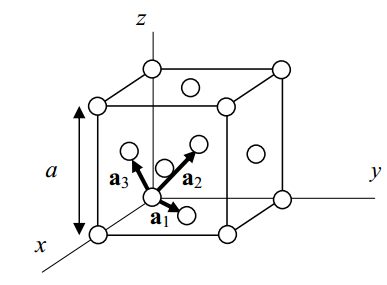 Primitive translations
2/17/2017
PHY 745  Spring 2017 -- Lecture 16
9
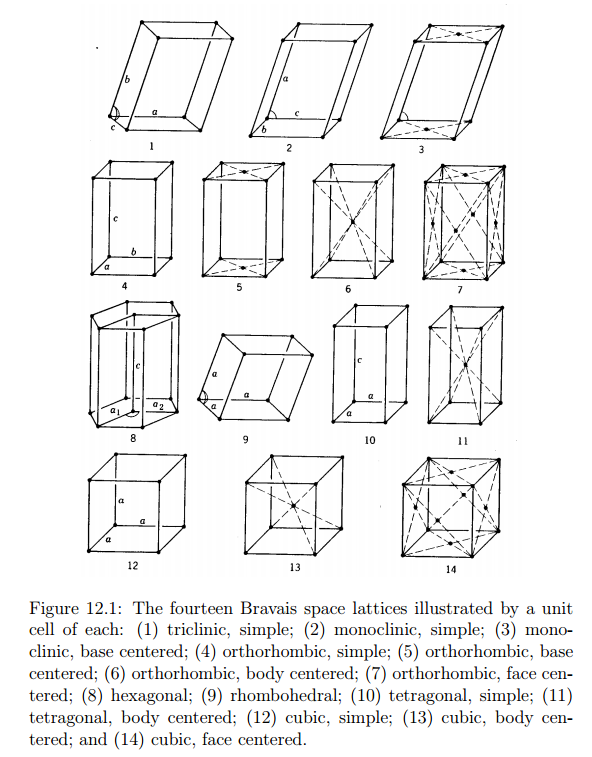 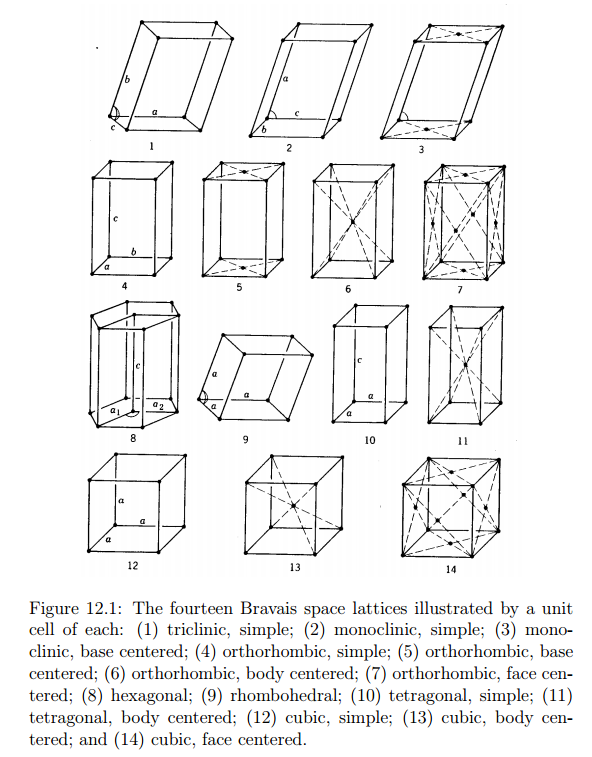 2/17/2017
PHY 745  Spring 2017 -- Lecture 16
10
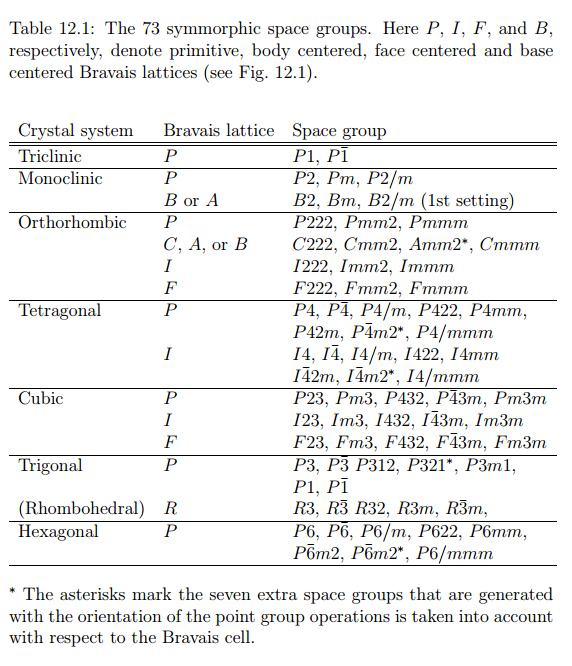 2/17/2017
PHY 745  Spring 2017 -- Lecture 16
11
Some non-symmorphic operations and their descriptions
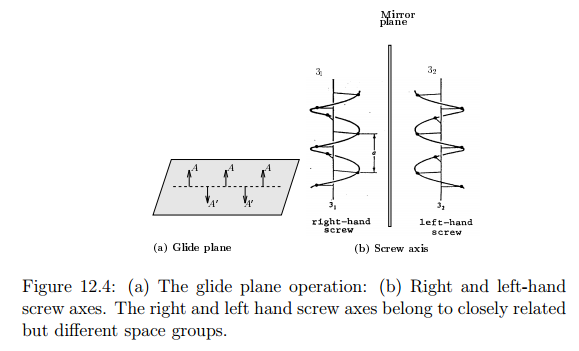 2/17/2017
PHY 745  Spring 2017 -- Lecture 16
12
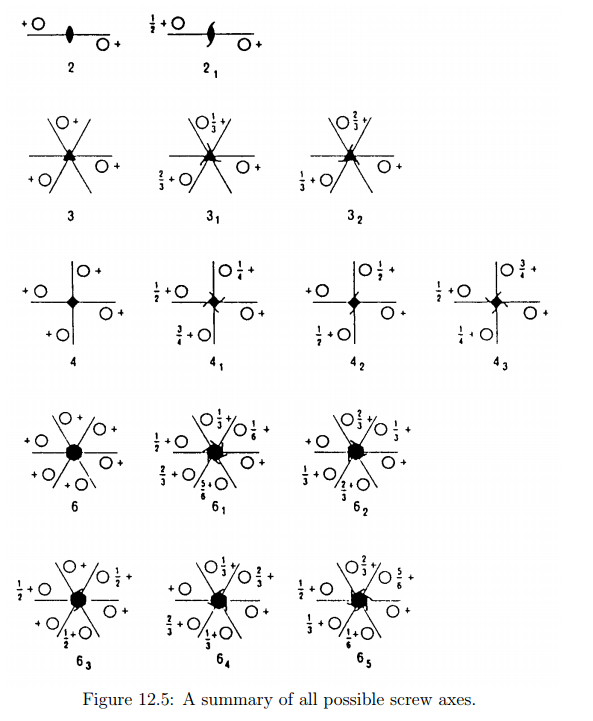 2/17/2017
PHY 745  Spring 2017 -- Lecture 16
13
Some examples in 2 dimensions
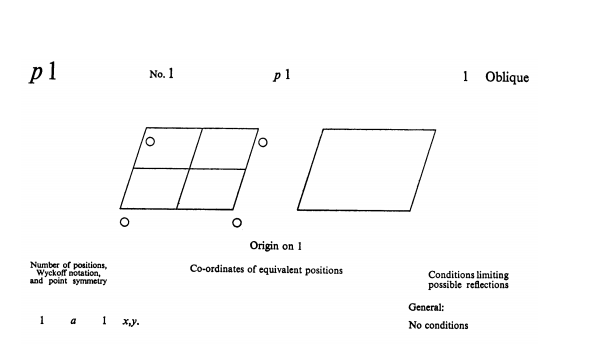 2/17/2017
PHY 745  Spring 2017 -- Lecture 16
14
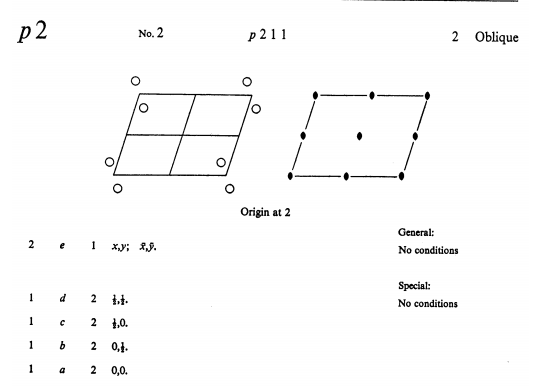 Wyckoff letter
Site symmetry
Multiplicity
2/17/2017
PHY 745  Spring 2017 -- Lecture 16
15
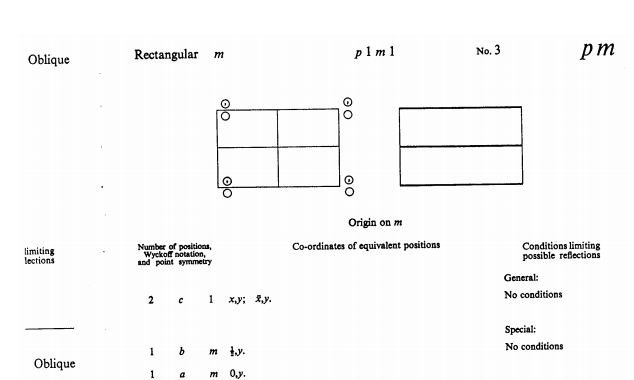 2/17/2017
PHY 745  Spring 2017 -- Lecture 16
16
Centered cell
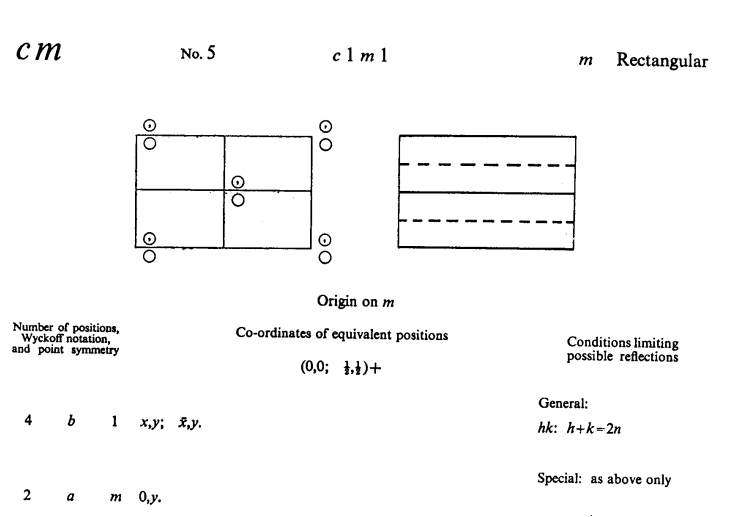 2/17/2017
PHY 745  Spring 2017 -- Lecture 16
17
Example with higher symmetry
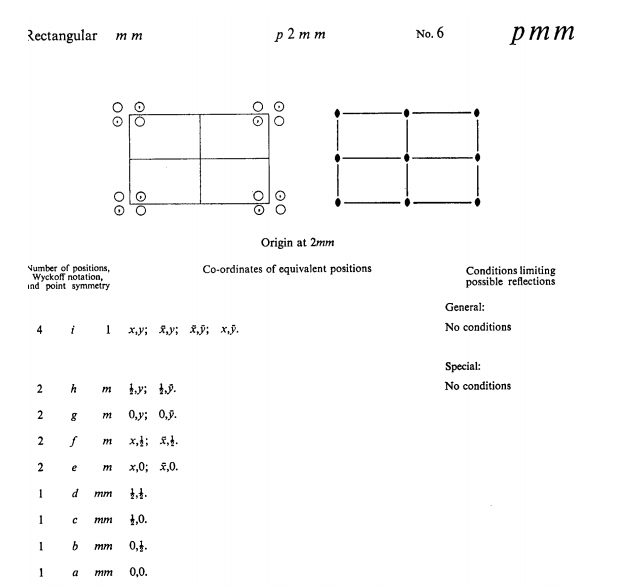 2/17/2017
PHY 745  Spring 2017 -- Lecture 16
18
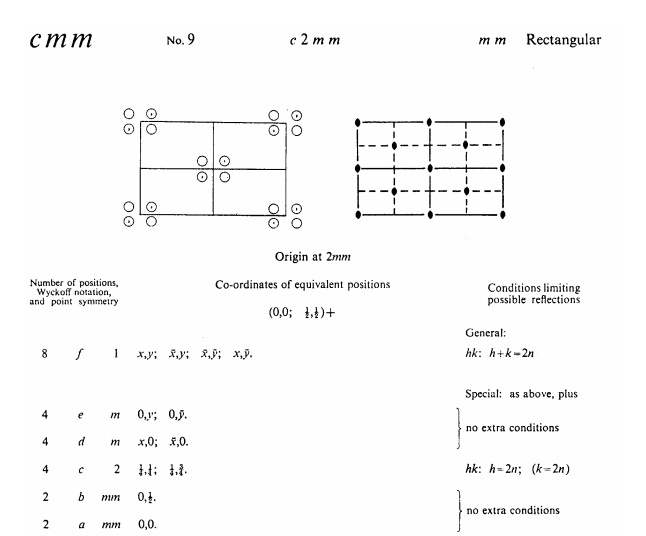 2/17/2017
PHY 745  Spring 2017 -- Lecture 16
19
Square lattice
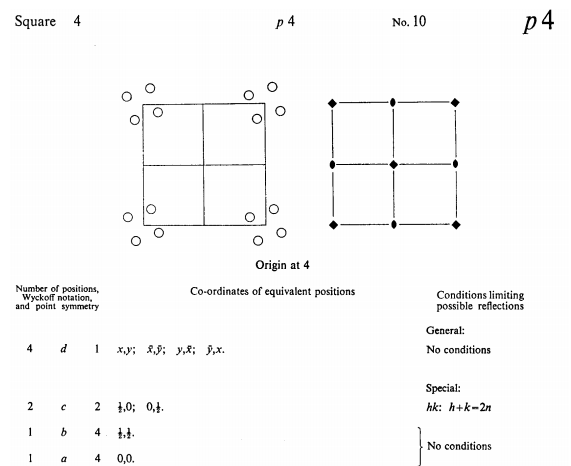 2/17/2017
PHY 745  Spring 2017 -- Lecture 16
20
Hexagonal
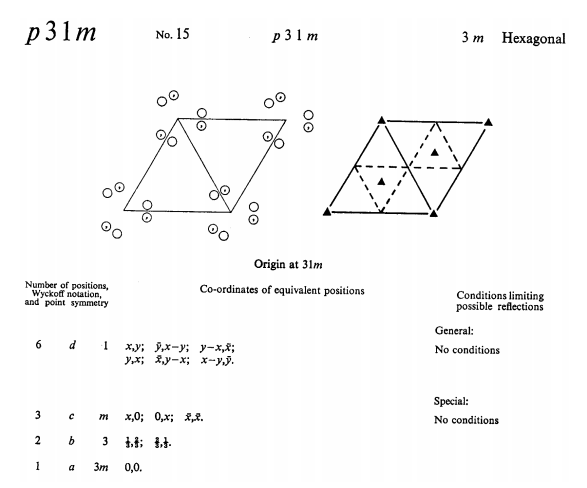 b
b+a
-a
a
-b-a
-b
-b+a
2/17/2017
PHY 745  Spring 2017 -- Lecture 16
21
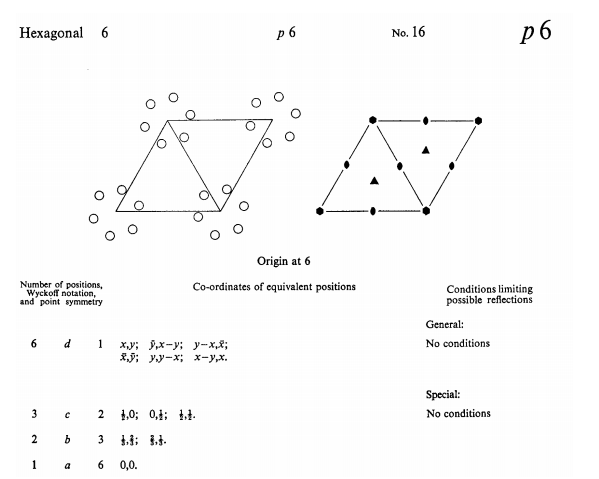 2/17/2017
PHY 745  Spring 2017 -- Lecture 16
22